Bài 1: Điện tích. Định luật Cu-long
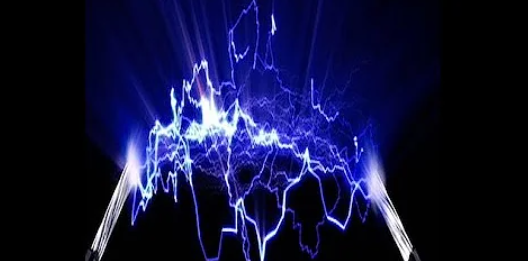 VẬT LÝ 11
PHẦN I: ĐIỆN HỌC. ĐIỆN TỪ HỌC
PHẦN II: QUANG HỌC
VẬT LÝ 11
PHẦN I: ĐIỆN HỌC. ĐIỆN TỪ HỌC
CHƯƠNG  I:    Điện tích. Điện trường
CHƯƠNG  II:  Dòng điện không đổi
CHƯƠNG III:  Dòng điện trong các môi trường
CHƯƠNG IV: Từ trường
CHƯƠNG  V: Cảm ứng điện từ
V ẬT LÝ 11
PHẦN I: ĐIỆN HỌC. ĐIỆN TỪ HỌC
CHƯƠNG I:   Điện tích. Điện trường
+ Điện tích. Điện trường
+ Định luật Culông. Thuyết electron
+ Cường độ điện trường. Đường sức điện
+ Điện thế. Hiệu điện thế ( Điện áp )
+ Tụ điện. Điện dung của tụ điện
CHỦ ĐỀ 1: ĐIỆN TÍCH. ĐIỆN TRƯỜNG
Vật lí 11
Bài 1: Điện tích. Định luật Cu-lông
Điện là gì?
Điện là một thuộc tính của vật (giống như khối lượng). Điện tích q (Q) là số đo độ lớn của thuộc tính đó.
Điện tích. Điện tích điểm
Vật bị nhiễm điện hay vật mang điện còn gọi là một điện tích
Điện tích điểm là một điện tích có kích thước vô cùng nhỏ so với khoảng cách tới điểm mà ta khảo sát.
R
q
M
q << R nên q được coi là một điện tích điểm
1 – Hai loại điện tích. Sự nhiễm điện của các vật
Hai loại điện tích
Điện tích dương: q>0
 Điện tích âm: q<0
- Đơn vị của điện tích là: Hệ SI: Cu – lông : C
- Ví dụ: hạt proton: qp=1,6.10-19C
         hạt electron: qe=-1,6.10-19C
- Người ta đặt e= 1,6.10-19C: điện tích nguyên tố - không có giá trị điện tích nhỏ hơn, và điện tích của một hạt mang điện bất kỳ phải có giá trị bằng một số nguyên lần e.
Tương tác điện là sự hút hay đẩy nhau giữa các điện tích
Các điện tích cùng dấu thì đẩy nhau, khác dấu thì hút nhau
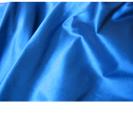 Lụa
thuỷ tinh
Nhựa
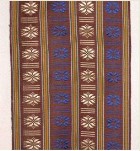 Vải khô
thuỷ tinh
Nhựa
https://youtu.be/6sVV1yQgV1k

Hãy làm các thí nghiệm về hiện tượng nhiễm điện quay clip và gửi cho cô giáo để nhận những điểm cao đầu tiên nhé!!!
1 – Hai loại điện tích. Sự nhiễm điện của các vật
b. Sự nhiễm điện của các vật
Khi cọ xát thanh thủy tinh, thanh nhựa hay mảnh pôliêtilen vào một miếng dạ hoặc lụa thì nó sẽ hút được vật nhẹ như mẩu giấy hoặc sợi bông. Ta gọi các vật đó là vật bị nhiễm điện 
Có 3 cách làm cho vật bị nhiễm điện:
Tương tác trong Vật Lý?
2 – Định luật Cu Lông. Hằng số điện môi
Trả lời các câu hỏi
Câu 1: Thí nghiệm nào tìm ra độ lớn lực tương tác giữa hai điện tích điểm q1; q2 cách nhau r, đặt trong chân không ?

Câu 2: Nêu nội dung và biểu thức của định luật Culong ?

Câu 3: Đặc điểm lực tương tác giữa hai điện tích ?
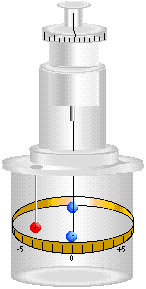 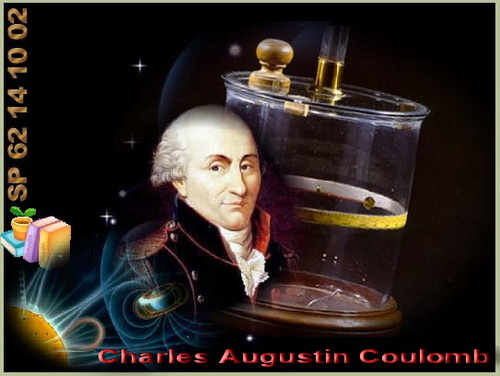 Coulomb – Nhà vật lý người Pháp
Cân xoắn Culong
2 – Định luật Cu Lông. Hằng số điện môi
Định luật Cu-lông
Năm 1785, nhà bác học người Pháp Cu-lông (Coulomb) đã thiết lập được sự phụ thuộc của lực tương tác giữa các điện tích điểm vào khoảng cách của chúng
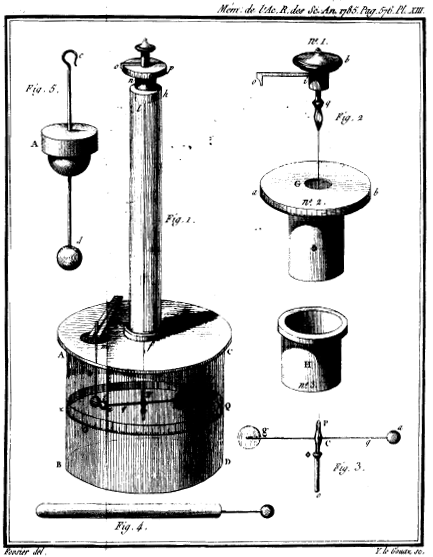 Ông dùng một chiếc cân xoắn để đo lực đẩy giữa hai điện tích cùng dấu
https://youtu.be/lFe5OiUUuTI
[Speaker Notes: Giáo viên có thể tìm video minh họa thí nghiệm cân xoắn này trên mạng và phát cho học sinh theo dõi]
Định luật Cu-lông
Nội dung định luật :
Lực tương tác giữa hai điện tích điểm có phương nằm trên một đường thẳng nối hai điện tích điểm, có chiều là chiều của lực hút nếu hai điện tích điểm khác dấu và đẩy nếu hai điện tích điểm cùng dấu, có độ lớn tỉ lệ thuận với tích các điện tích và tỉ lệ nghịch với bình phương khoảng cách giữa chúng.
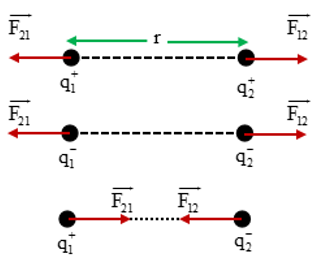 Mô tả định luật Cu-lông
Định luật Cu-lông
Nội dung định luật :
Lực tương tác giữa hai điện tích điểm trong chân không có phương nằm trên một đường thẳng nối hai điện tích điểm, có chiều là chiều của lực hút nếu hai điện tích điểm khác dấu và đẩy nếu hai điện tích điểm cùng dấu, có độ lớn tỉ lệ thuận với tích các điện tích và tỉ lệ nghịch với bình phương khoảng cách giữa chúng.
Biểu thức định luật Cu-lông trong chân không
Lực tương tác giữa các điện tích điểm đặt trong điện môi đồng tính. Hằng số điện môi
ɛ được gọi là hằng số điện môi của môi trường
Điện môi là môi trường cách điện.
Thí nghiệm cho thấy, nếu ta đặt các điện tích điểm vào trong môi trường điện môi đồng tính thì lực tương tác điện sẽ yếu đi ɛ lần so với trong chân không
Hằng số điện môi là một đặc trưng quan trọng cho tính chất điện của một chất cách điện, nó cho biết khi đặt điện tích vào trong chất đó thì lực tương tác điện giảm đi bao nhiêu lần so với khi đặt điện tích trong chân không.
Biểu thức định luật Cu-lông trong điện môi
Lực tương tác giữa các điện tích điểm đặt trong điện môi đồng tính. Hằng số điện môi
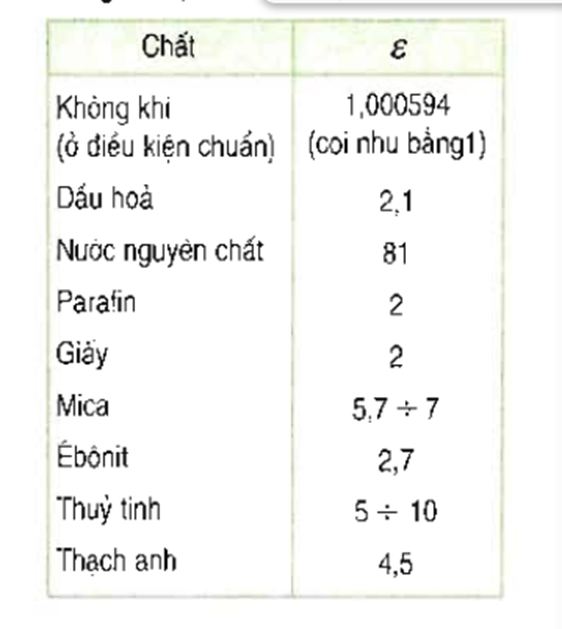 Lưu ý: Không khí có hằng số điện môi bằng 1 nên khi làm bài tập thì môi trường không khí có kết quả tương tự môi trường chân không
Bảng hằng số điện môi của một số chất
Tìm hiểu một số ứng dụng trong thực tế về lực tương tác Culong ?
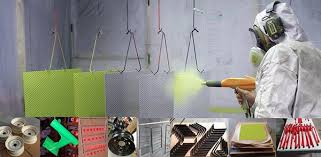 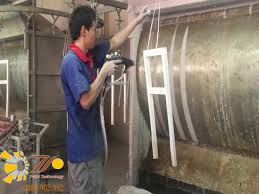 Sơn tĩnh điện
https://youtu.be/4rJr6dQilfk
Tìm hiểu một số ứng dụng trong thực tế về lực tương tác Culong ?
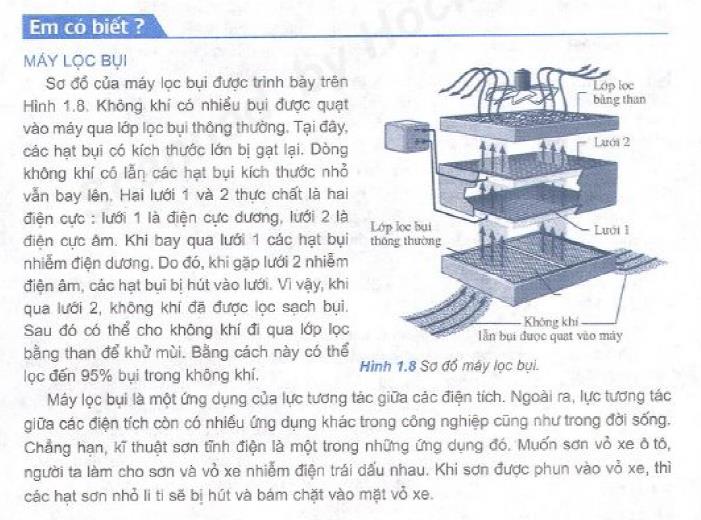 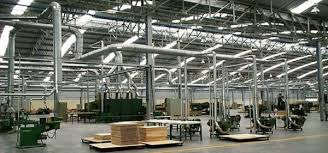 Máy lọc bụi trong nhà xưởng gỗ, vải, sơn...
Giải thích vì sao trong các phân xưởng dệt may, người ta thường treo các tấm kim loại đã bị nhiễm điện ở trên cao?
Trong các phân xưởng dệt may, thường xuất hiện rất nhiều bụi vải nhỏ, gây ảnh hưởng đến môi trường làm việc, sức khỏe con người. Các tấm kim loại khi nhiễm điện lại có khả năng hút các vật nhỏ gần chúng. Vì vậy, người ta thường treo các tấm kim loại đã bị nhiễm điện để chúng có thể hút các bụi vải nhỏ, tránh gây ảnh hưởng đến năng suất làm việc.
Vận dụng
Câu 1. Trong những cách sau cách nào có thể làm nhiễm điện cho một vật?

A. Cọ chiếc vỏ bút lên tóc;	
B. Đặt một nhanh nhựa gần một vật đã nhiễm điện;
C. Đặt một vật gần nguồn điện
D. Cho một vật tiếp xúc với viên pin.
Câu 2:  Hai điện tích điểm trái dấu có cùng độ lớn 10-4/3 C đặt cách nhau 1 m trong parafin có điện môi bằng 2 thì chúng
   A. hút nhau một lực 0,5 N.		                   
   B. hút  nhau một lực 5 N.
   C. đẩy nhau một lực 5N.	
   D. đẩy nhau một lực 0,5 N.
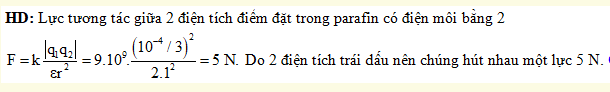 Nêu những điểm giống nhau và khác nhau
 giữa định luật Culong và định luật vạn vật hấp dẫn?
Những điểm giống nhau và khác nhau giữa định luật Culong và định luật vạn vật hấp dẫn.